Induction électromagnétique
Niveau L2/ PC

Biblio: 
Tout-en-un PCSI, Duno
Tout-en-un PC – PC*, Duno
Prérequis
Électrostatique et magnétostatique 
Équations de Maxwell
Énergie électromagnétique
Force de Laplace et de Lorentz

Mécanique du point
II.3. Énergie magnétique
M
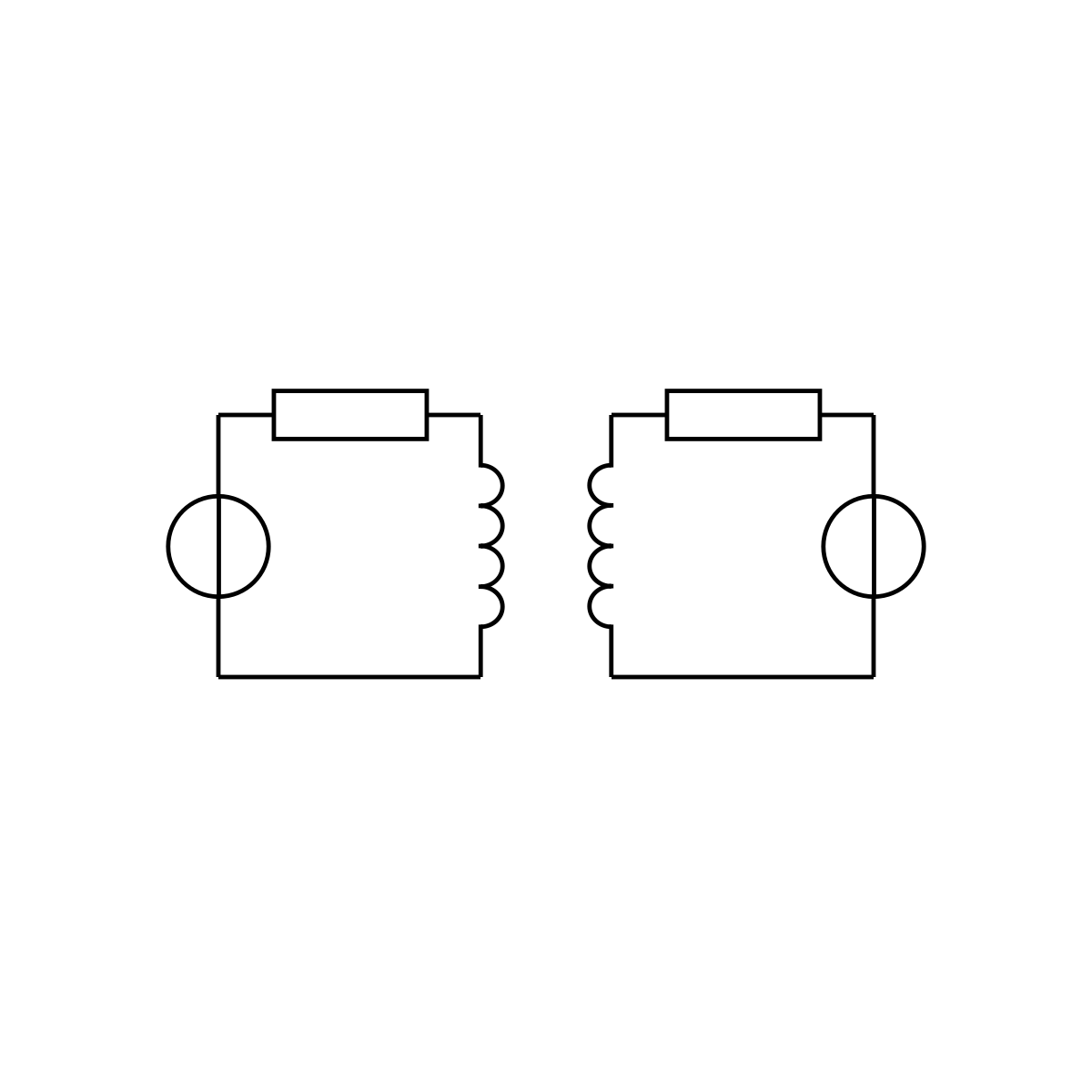 R2
R1
i1
i2
UR1
UR2
L1
L2
E1
E2
e1
e2
Freinage inductif
Aimant néodyme ()
PVC
Système: Aimant
Référentiel: labo supposé galiléen
Bilan des forces: 
PFD:
Bobines captant le passage de l’aimant
0
Oscilloscope
Tube
z
M
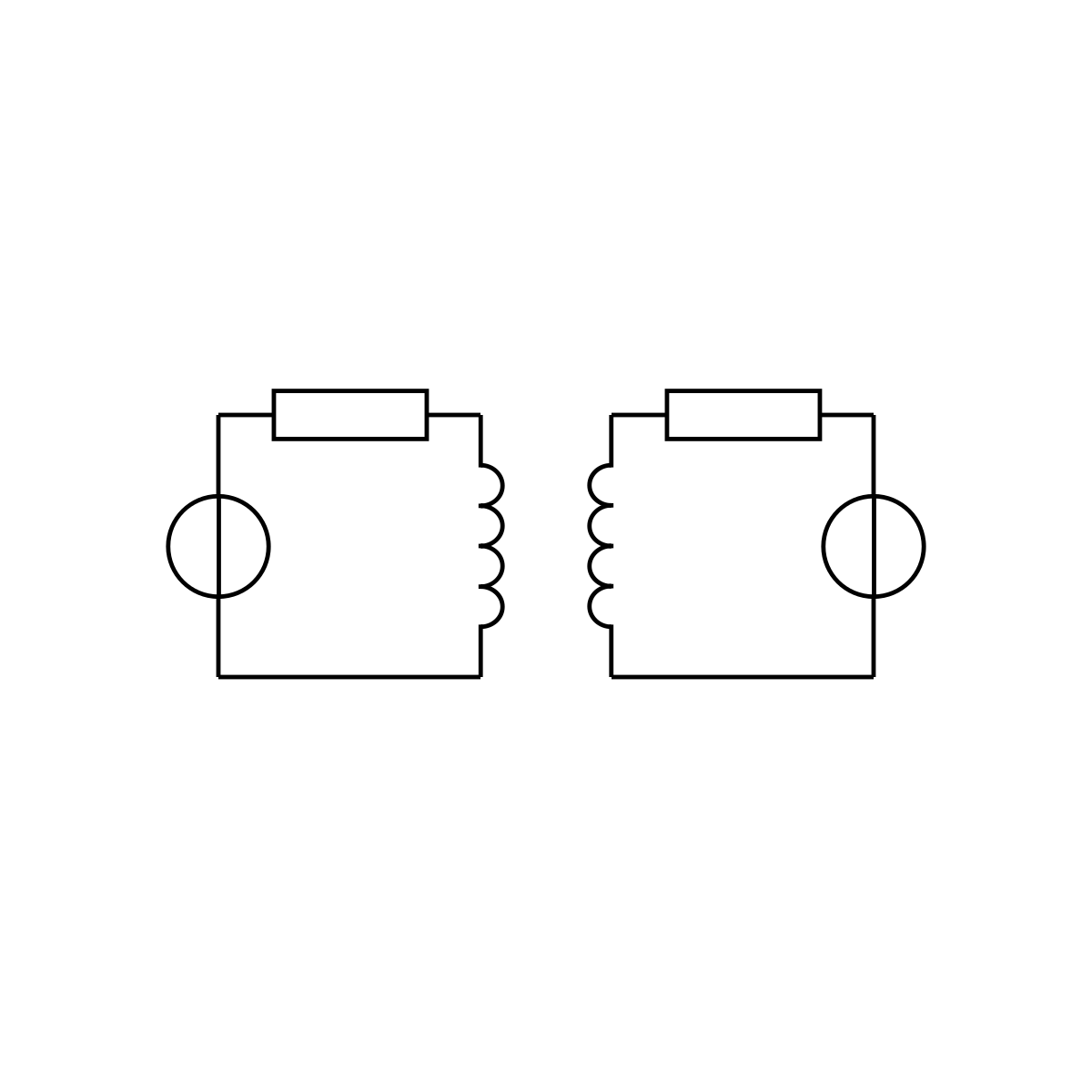 R2
R1
i1
i2
UR1
UR2
L1
L2
E1
E2
e1
e2
𝓟générateurs
𝓟effet Joule
𝓟magnétique